Improving the transition processes for children and young people with epilepsy in Oldham.Dr Sri Nagesh Panasa & Dr Vandana Prasad 
Joanne Holdaway (ESN), Lisa Fern (service lead) , Lucy Lees (ADNS) and Evelyn Wild (Assistant Directorate Manger Pediatrics)
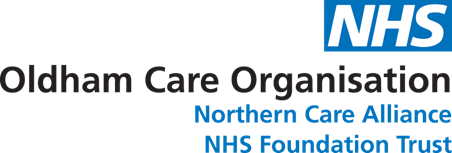 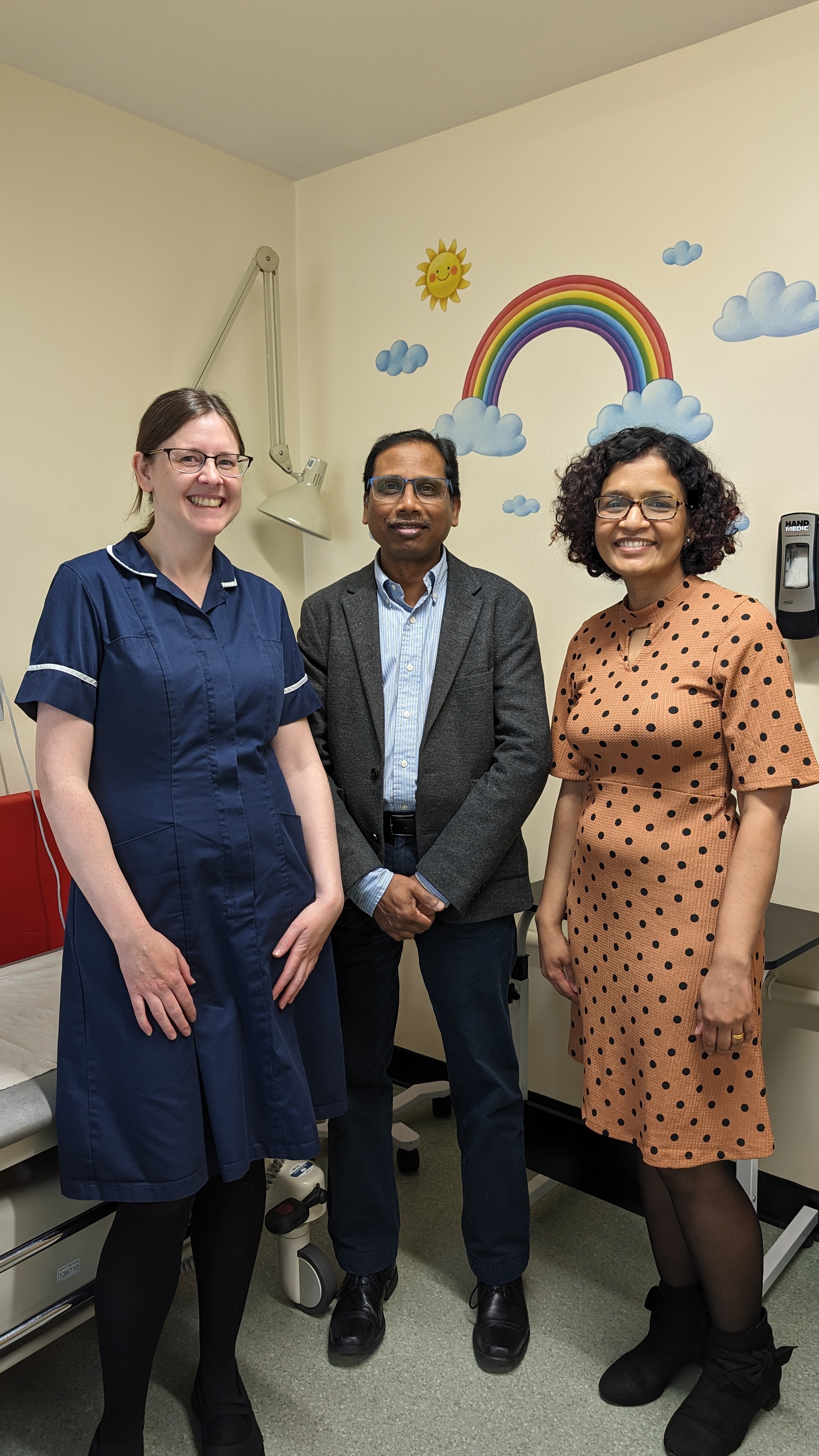 Aim/purpose:
Design and implement a Transition Package for Children and Young People from 16 years that enables them to understand and manage their epilepsy by May 2024 
What is the problem:
We know that transition is a national priority for all children with long term conditions 
There was a lot of variation across the service in relation to the transition process and the timing of transition and little communication between the pediatric and adult services.
Most importantly Patients and family often express worry about the transition process.
Driver Diagram
Change ideas
Primary Drivers
Secondary Drivers
*Implementation of  a Task and finish group
*Identify patients for participation
*Staff knowledge and understanding of transition issues for young people
*Senior management support
What information is already available? (young epilepsy/epilepsy action)

Review local/regional packages of support 

Obtain age group data

Draft basic transition pack

Questionnaires pre/post implementation  

Focus group with CYP, Parent, Adult services. 

Youth Worker- implement workshops, training, marketplace. 

Stepwise/structured approach to development of the support pack
Collaborate approach between Children’s Epilepsy service (acute & community)
Design and Implement a Transition Package for Children and Young People from 16 that enables them to understand and manage their epilepsy by May 2024
*Focus groups for CYP
*Co-Production/youth informed with CYP
*Patient engagement tools are used for feedback and informing next steps/stages
Patient engagement (CYP and family) is demonstrable across the project
New Children’s Epilepsy Youth Worker
*Focus group
*identification of key Contacts in Adult Service
*Understanding of services and opportunities available for young people in local area
Engagement with adult health and care/education services
PDSA cycles
What our tests revealed
Young People's Concerns ​
​
How to talk to the adult team ​
Not understanding the terminology ​
Friends and relationships ​
Exams ​
Driving ​
Peer support
Young people did not engage well with questionnaires. ​
Both parents and young people felt isolated and wanted more peer support from other families. ​
Parents and young people had different concerns. ​
There was a preference for face-to-face appointments and information sharing.
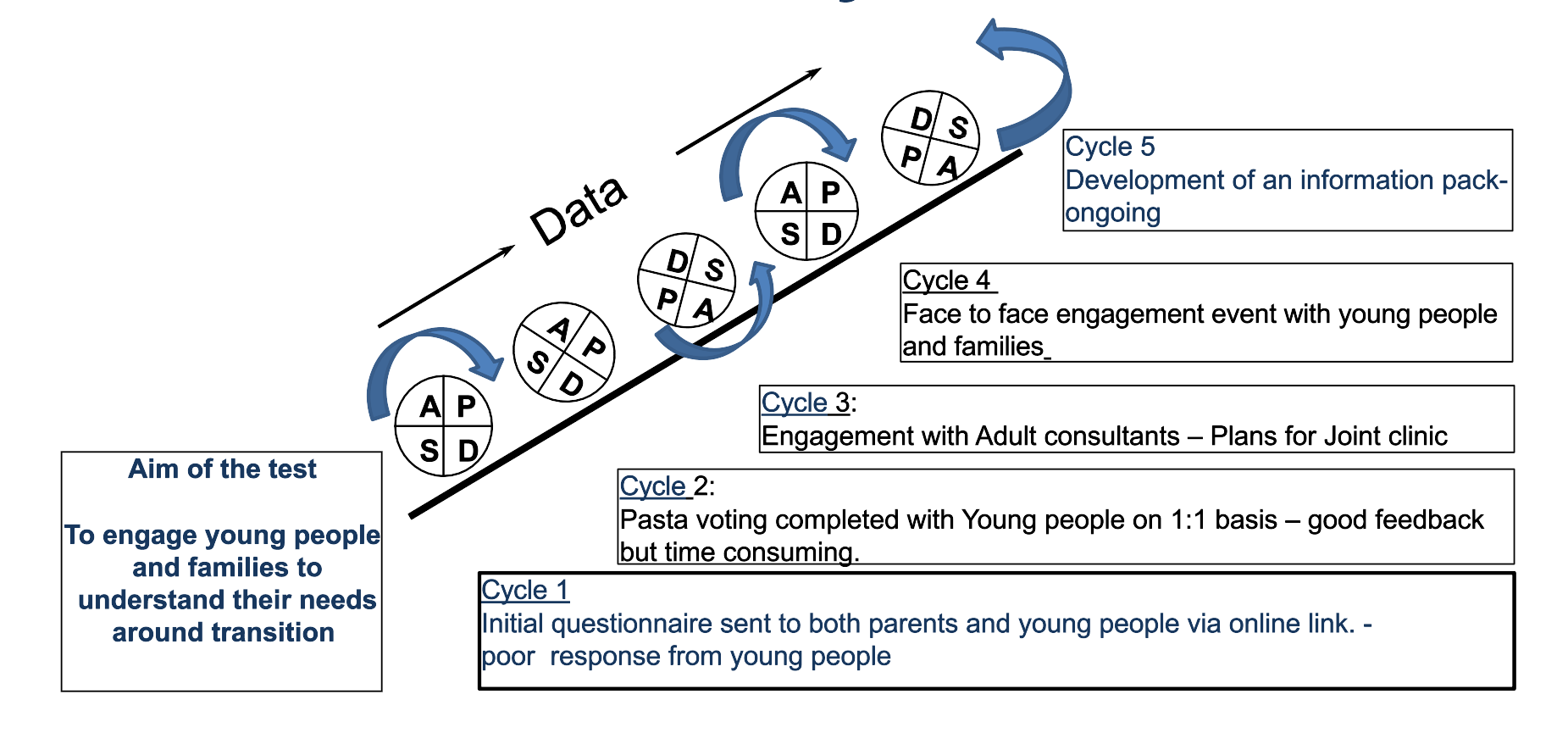 Parents Concerns ​
​
Adult Neurologists not understanding the history ​
No epilepsy specialist nurses ​
How to support their child in gaining independence
higher education and employment​
SUDEP
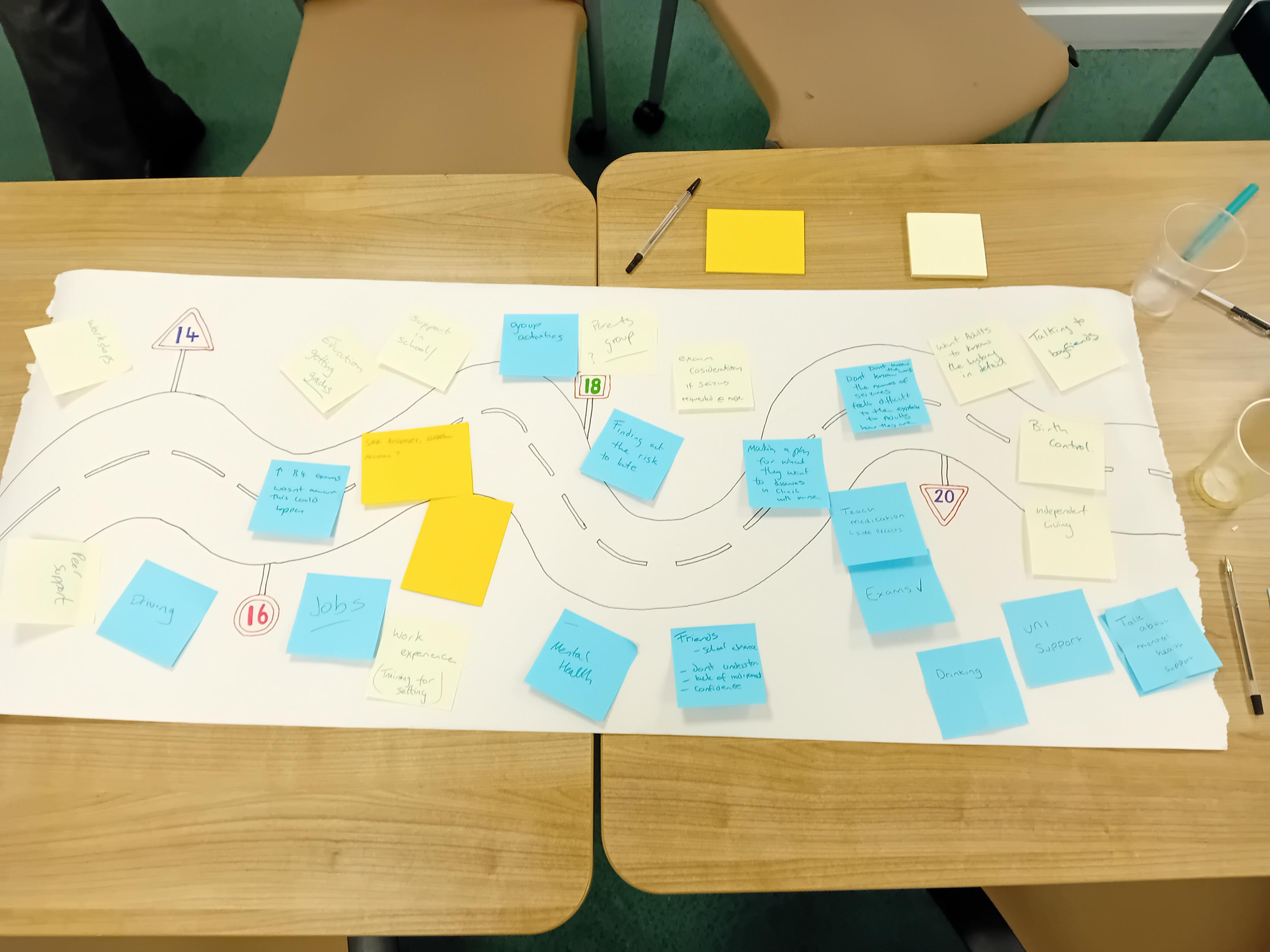 Team personal learning/Team highlights
Data/Results/Patient engagement feedback
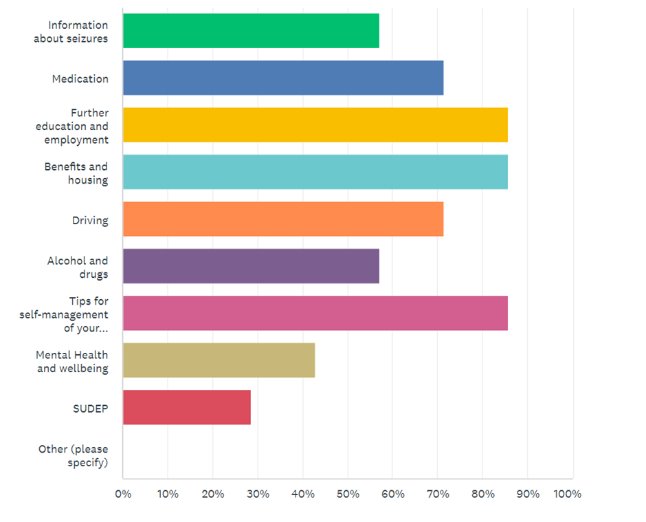 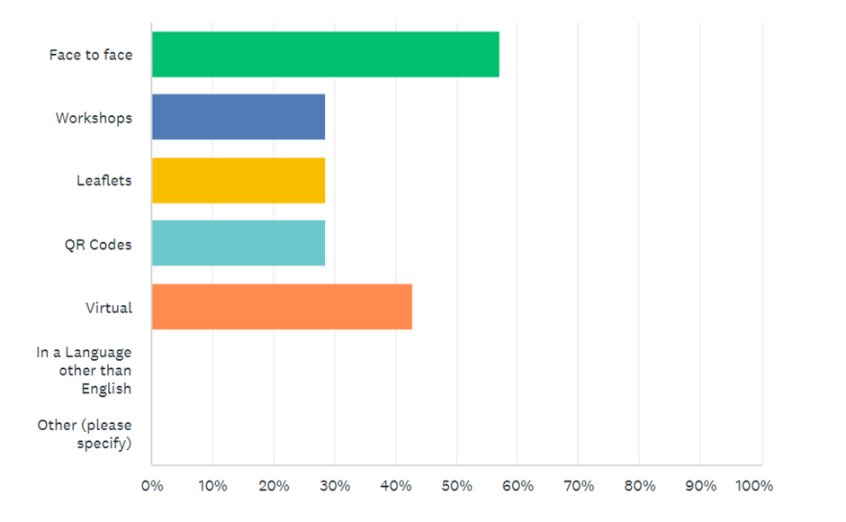 Changed the way we engage with children and young people.​

Making quality improvement part of our everyday work.​
Start small, one patient.​

Different methods for data collection​

Don’t make assumptions. ​

Lots of feedback to inform our new youth workers role​

We now have a pathway for transition to adult services
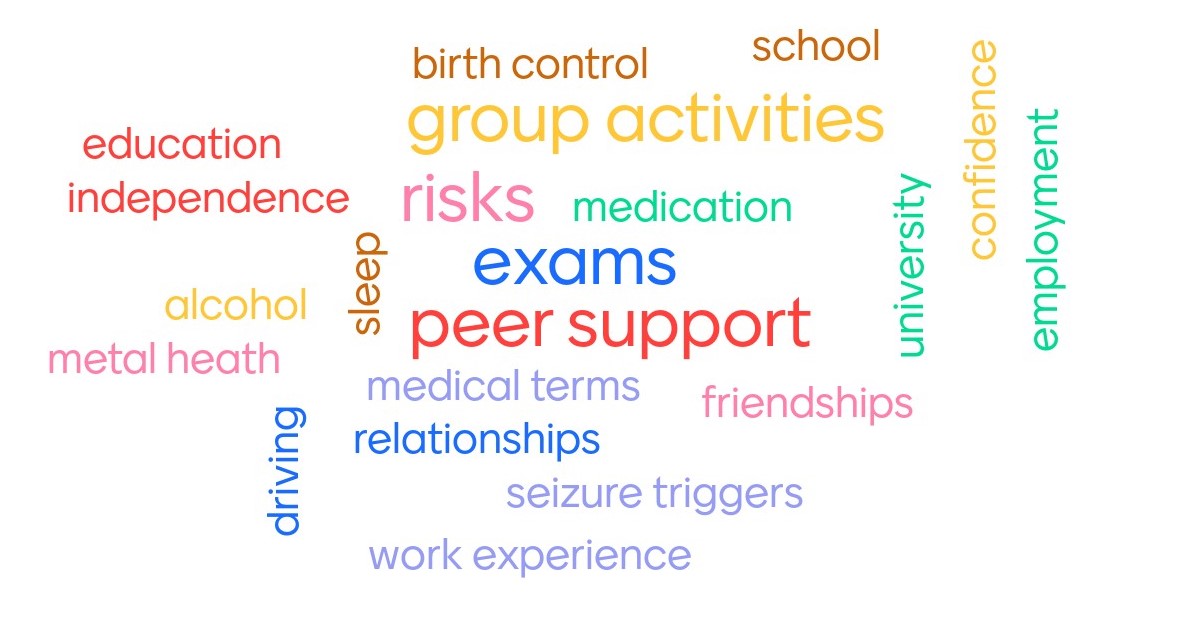 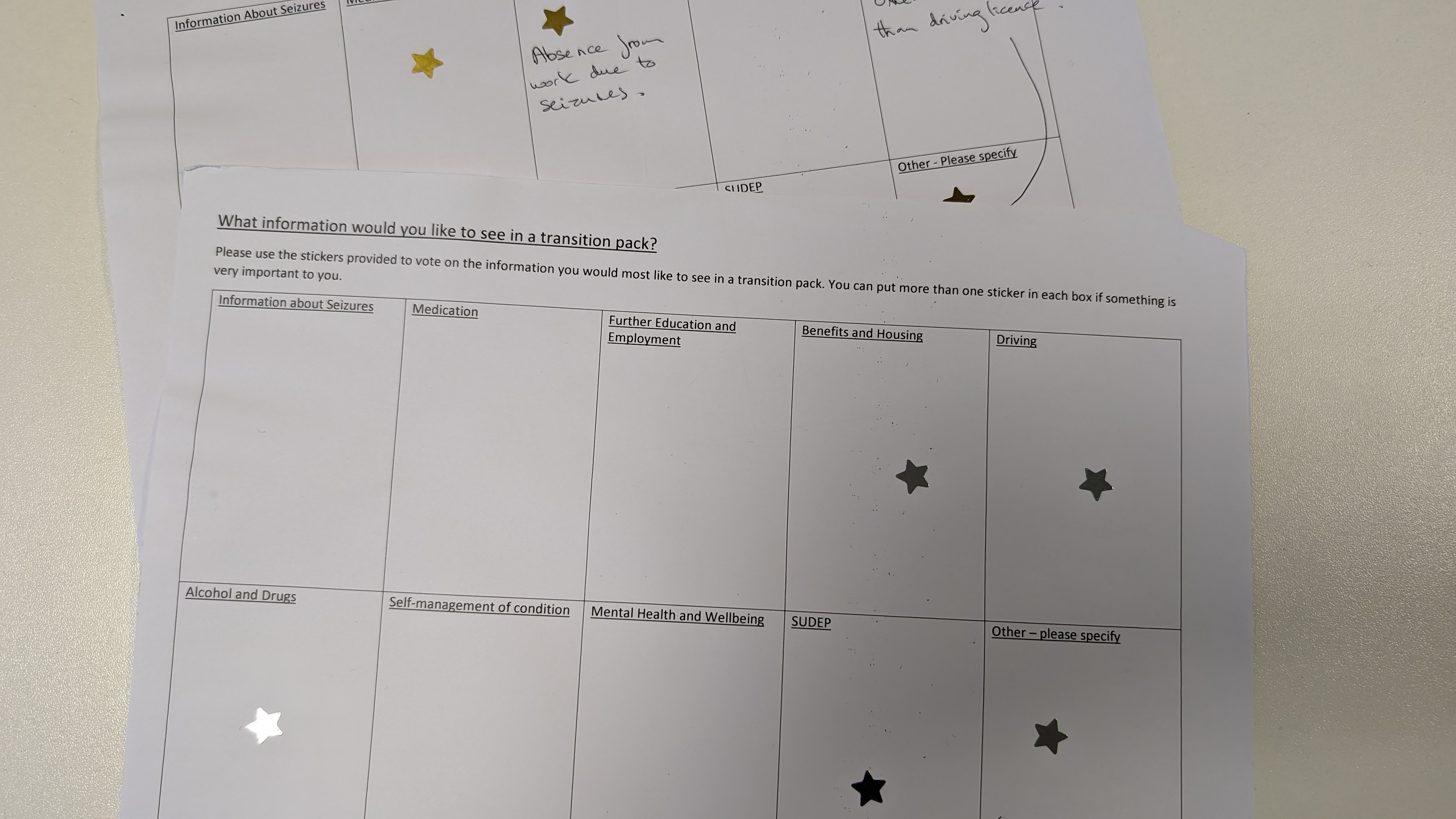 Next steps
Successes/Challenges
Successes
Challenges
Engagement with Families and young people. 
Joint transition clinic set up. 
Appointment of a youth worker to support young people with epilepsy 
Support and training From the EQIP Team.
Complexity of the service. 
Team communication was difficult as nurses and consultants are based in separate sites  
Timing of the first joint clinic due to GCSE and A Leval exams